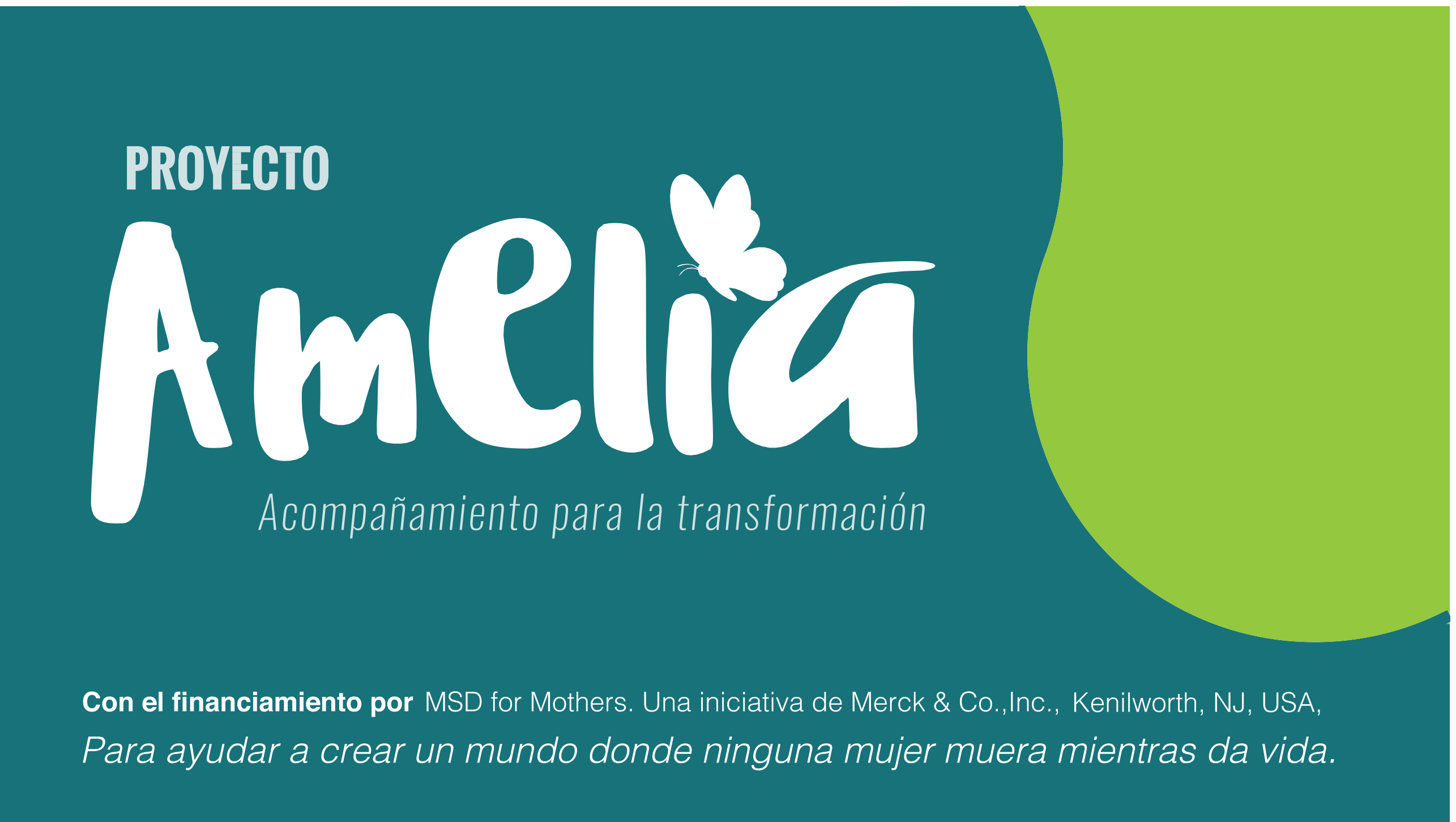 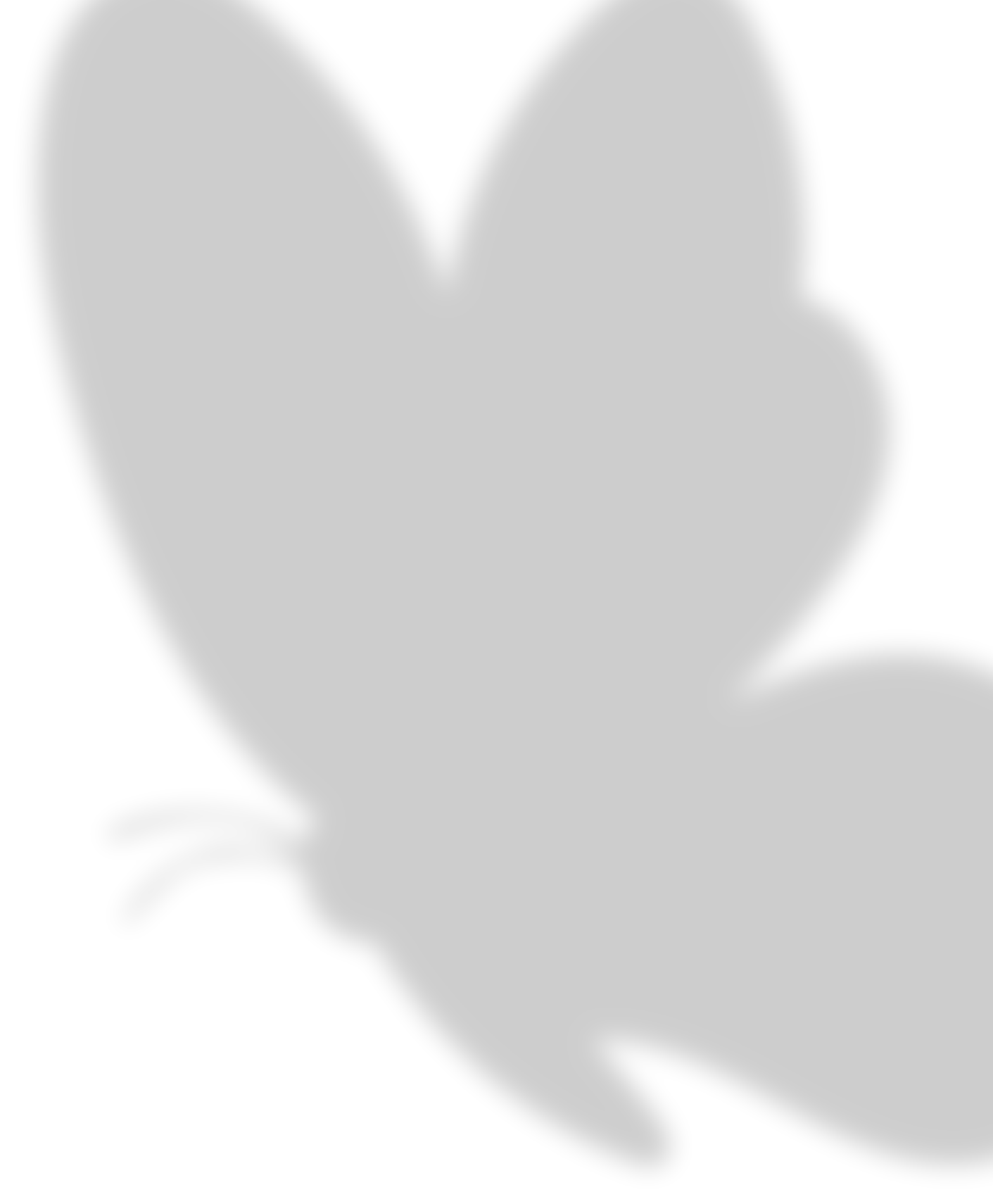 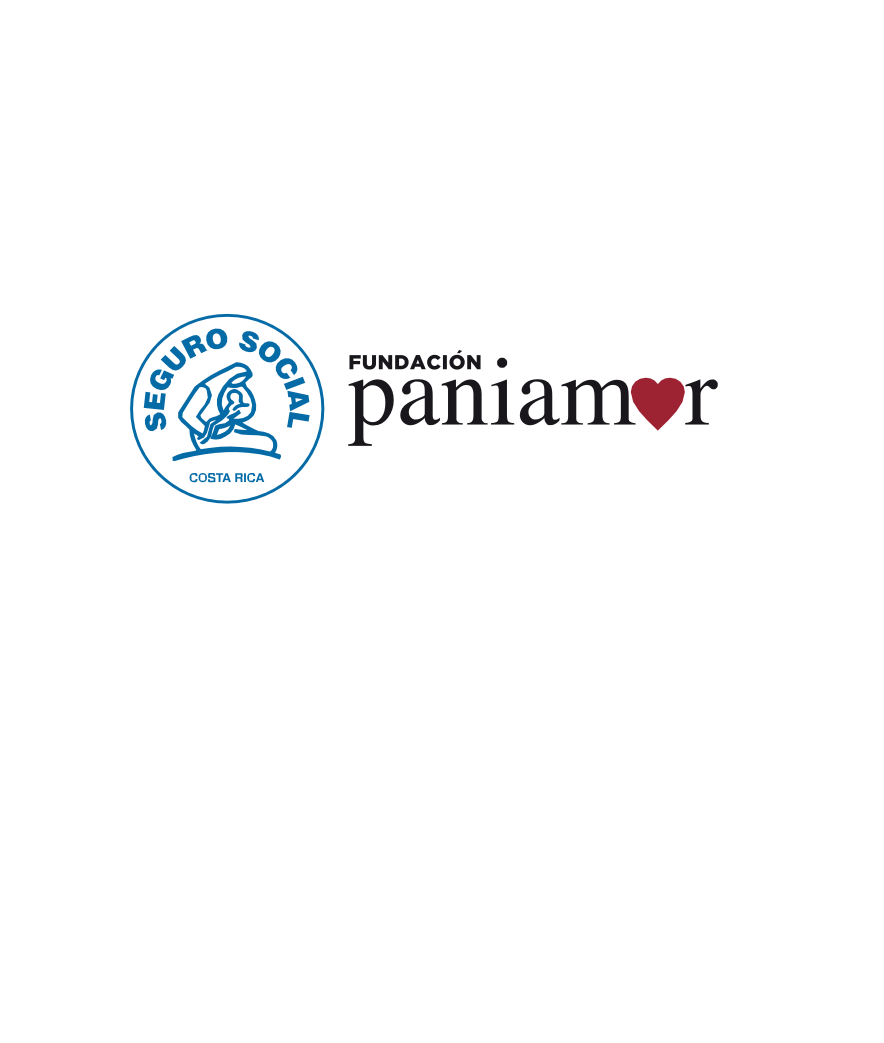 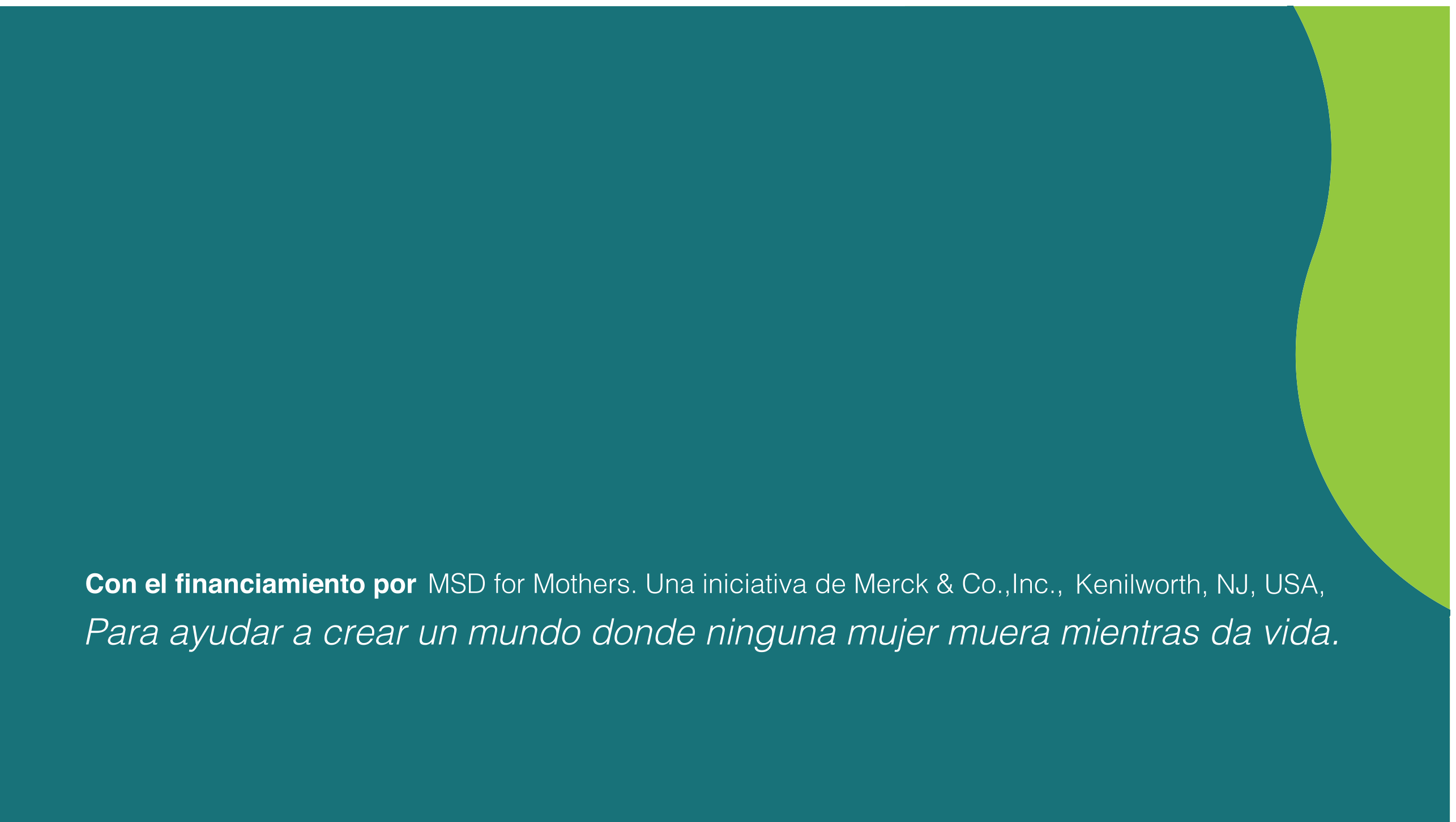 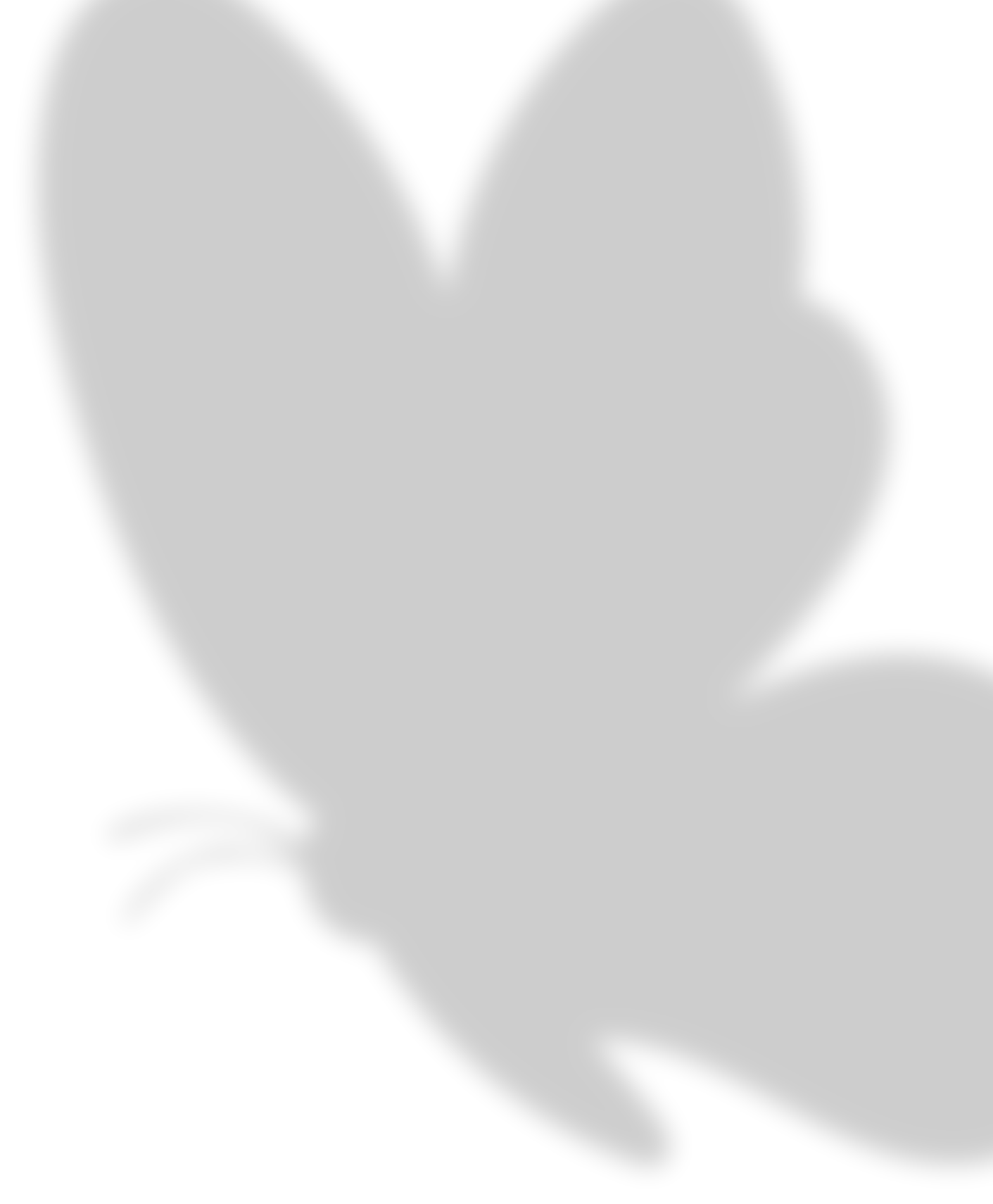 “#TodasSomosAMELIA: Convirtiéndome en Promotora Juvenil”
 
Sesión 6:
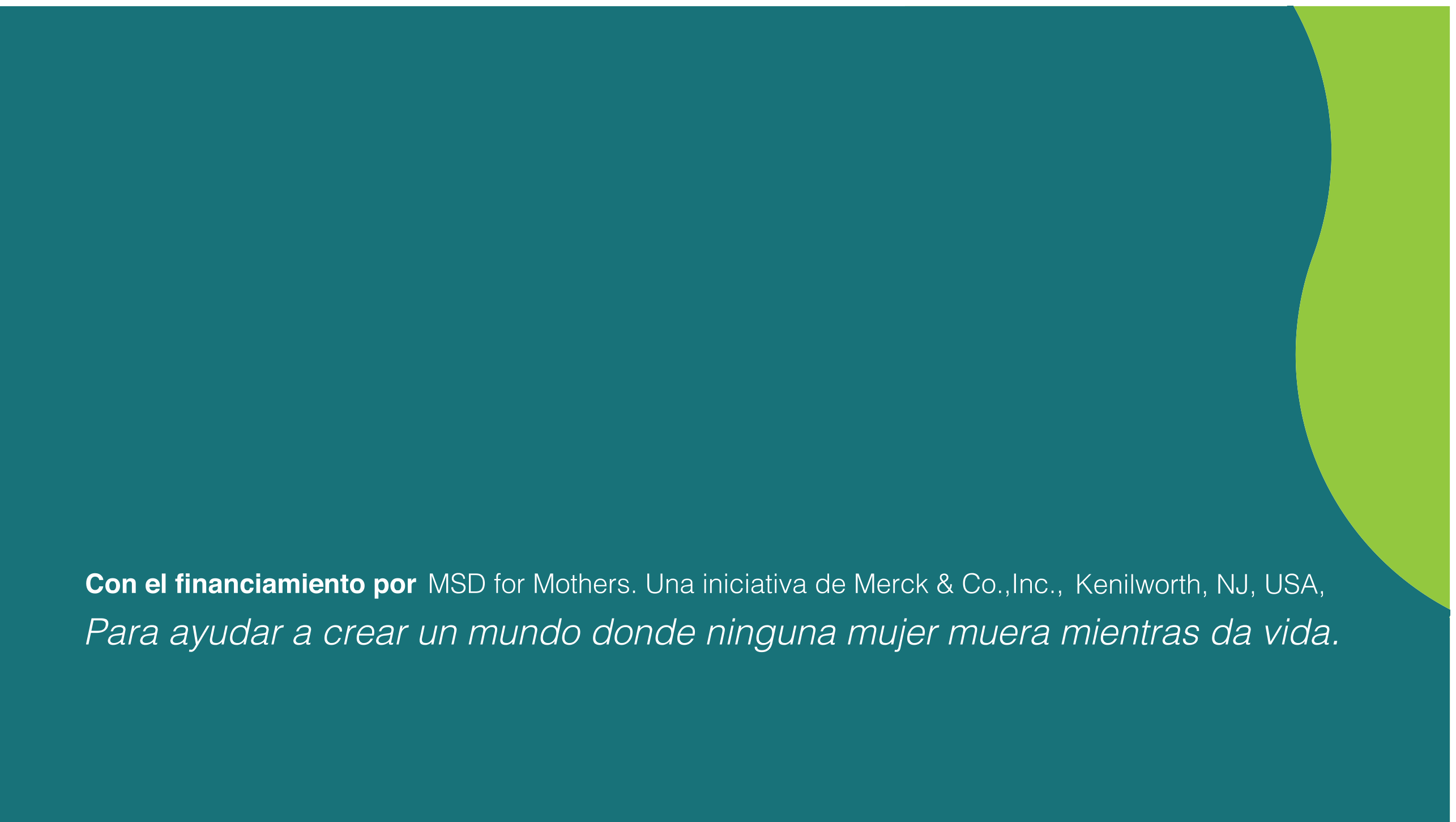 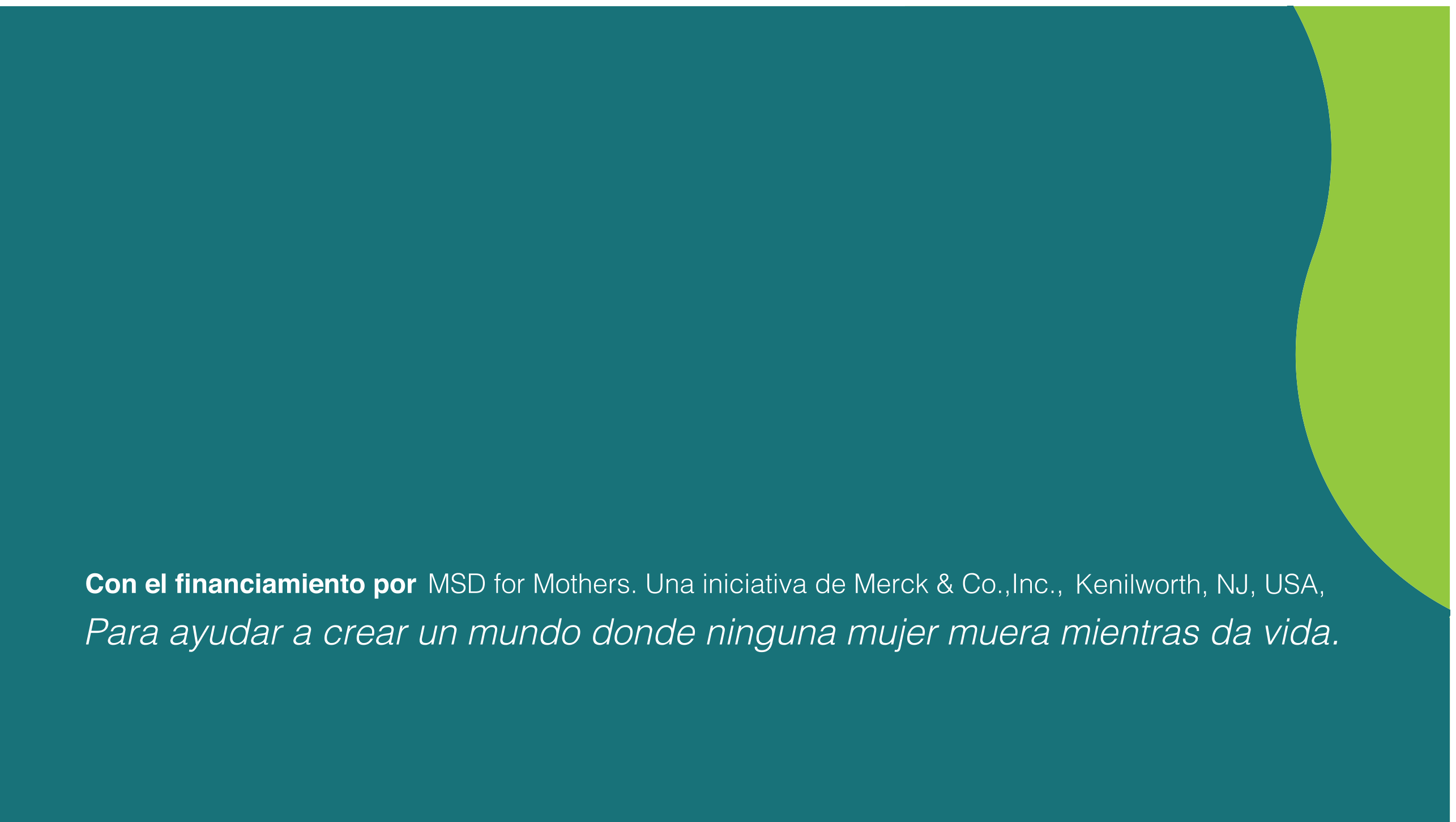 Convenio	CCSS -PANIAMOR
AMELIA CON VOZ
PARTICIPACIÓN CIUDADANA:  un derecho fundamental de las adolescentes.
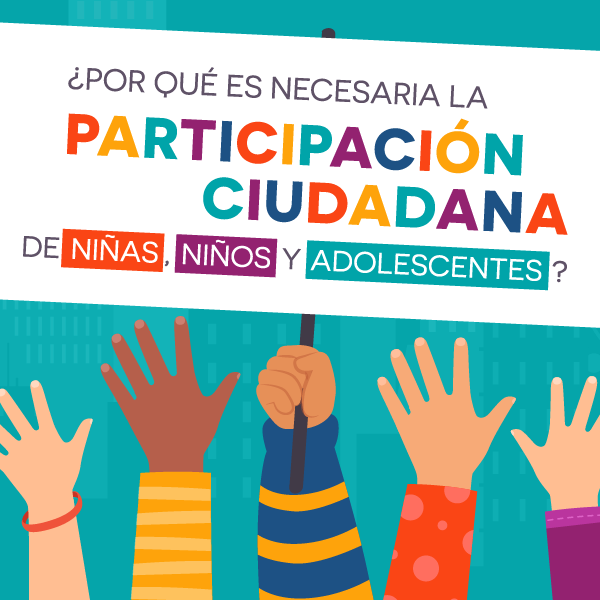 ¿Cómo podemos participar?
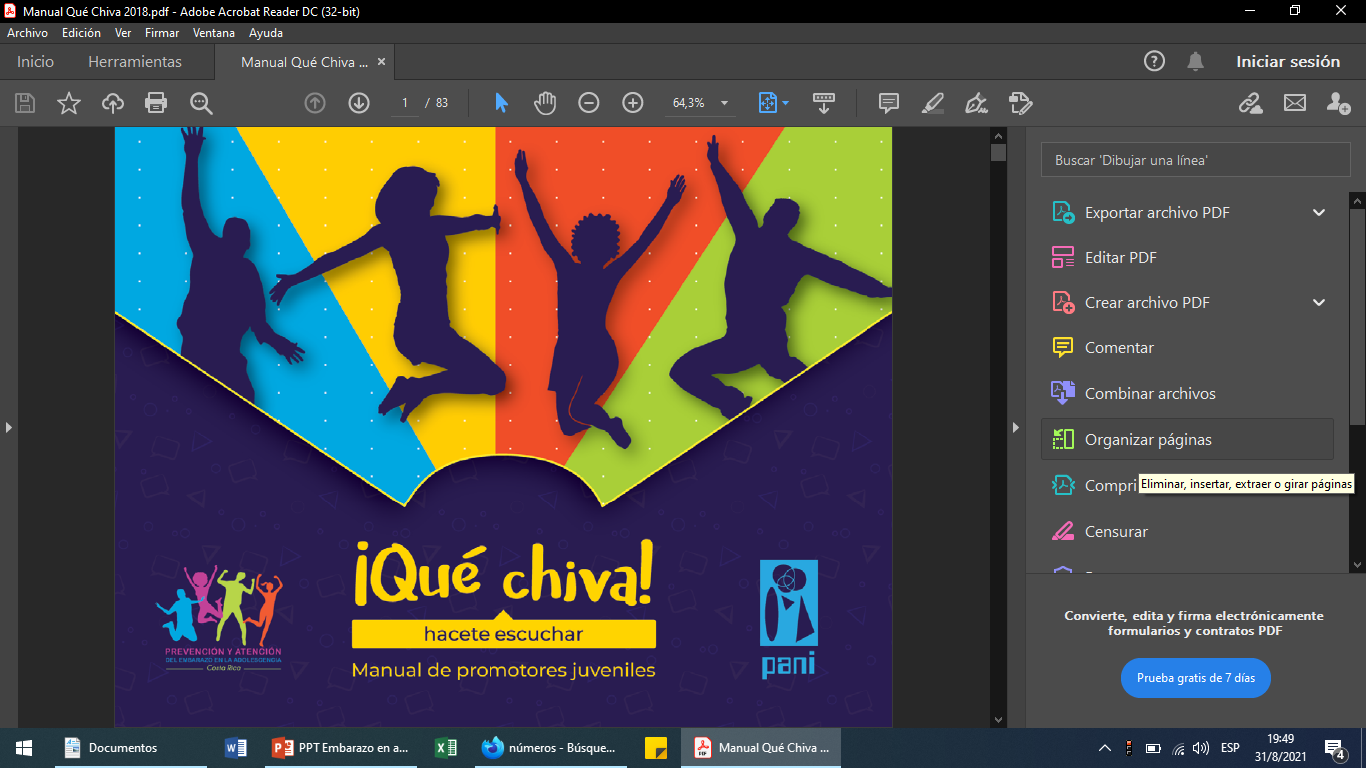 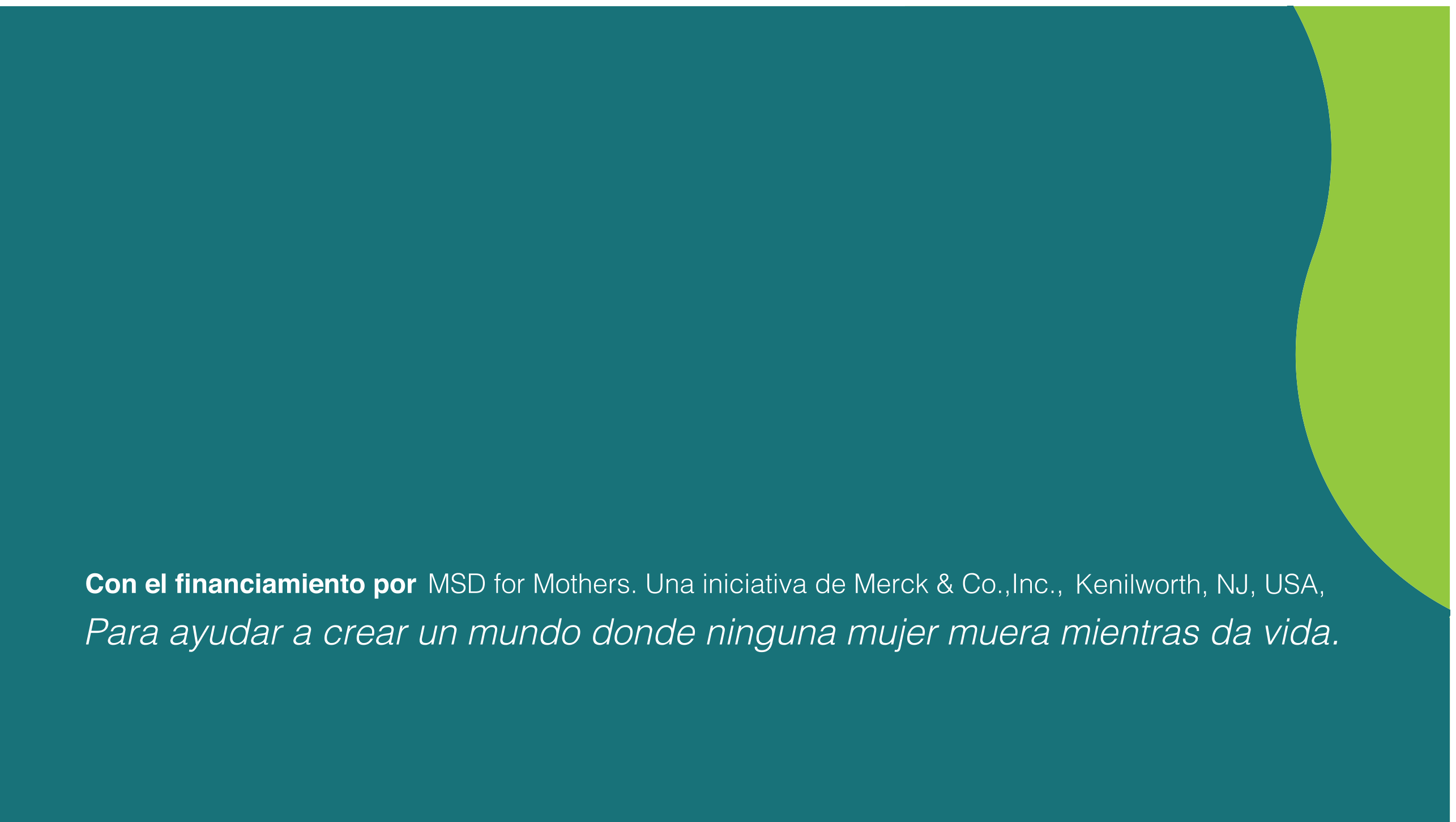 Niveles de Participación Ciudadana
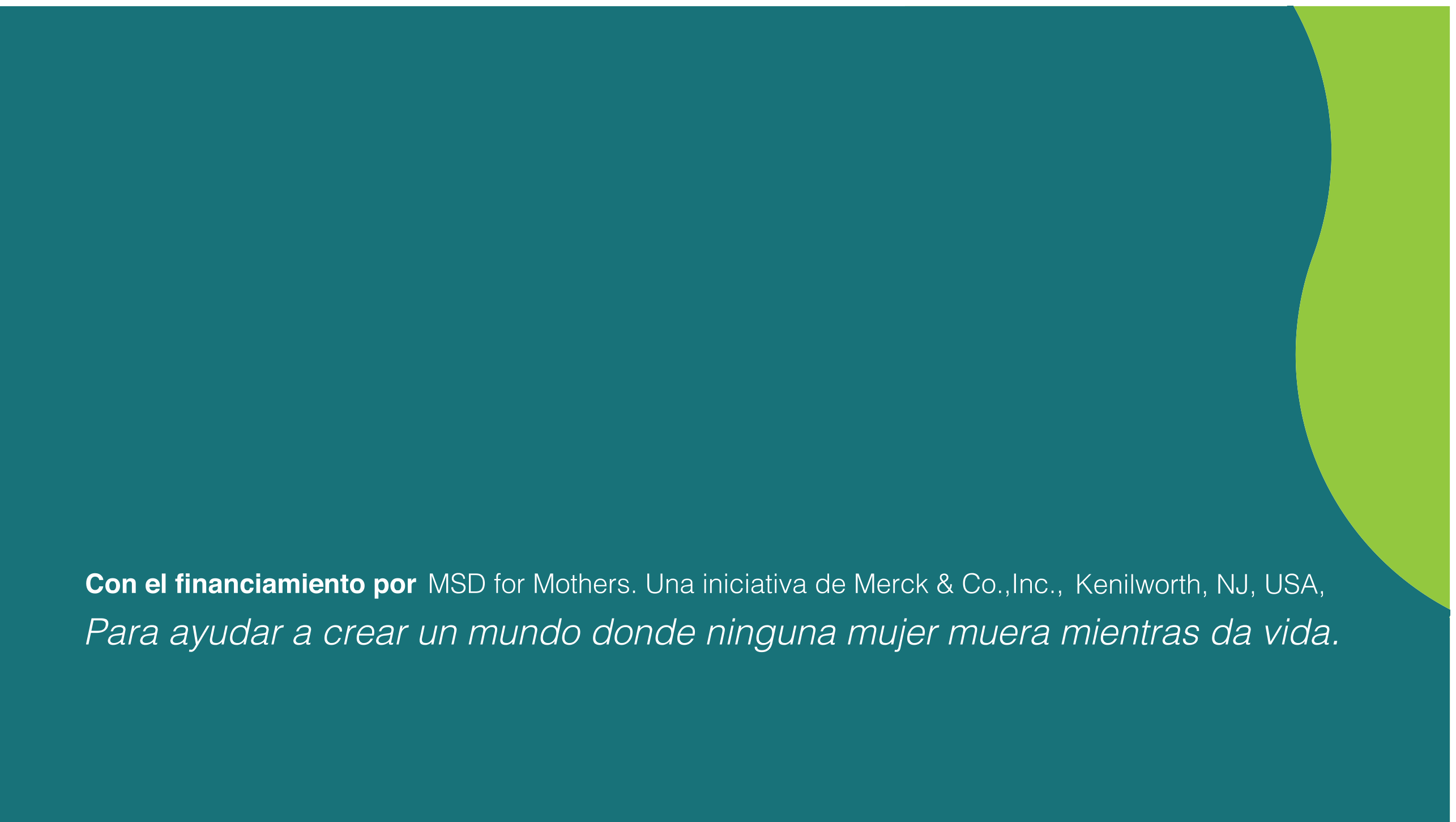 Convenio	CCSS -PANIAMOR
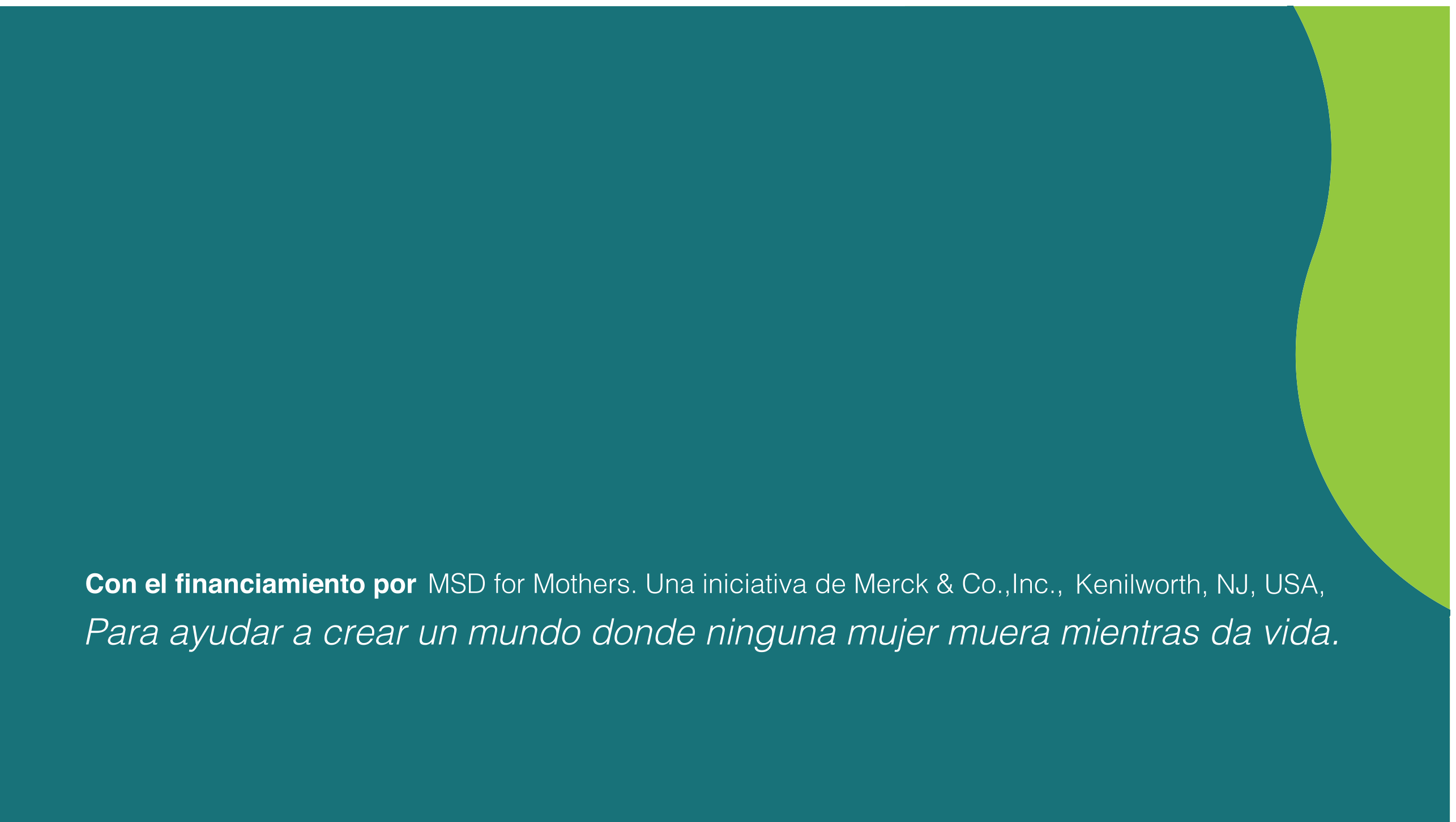 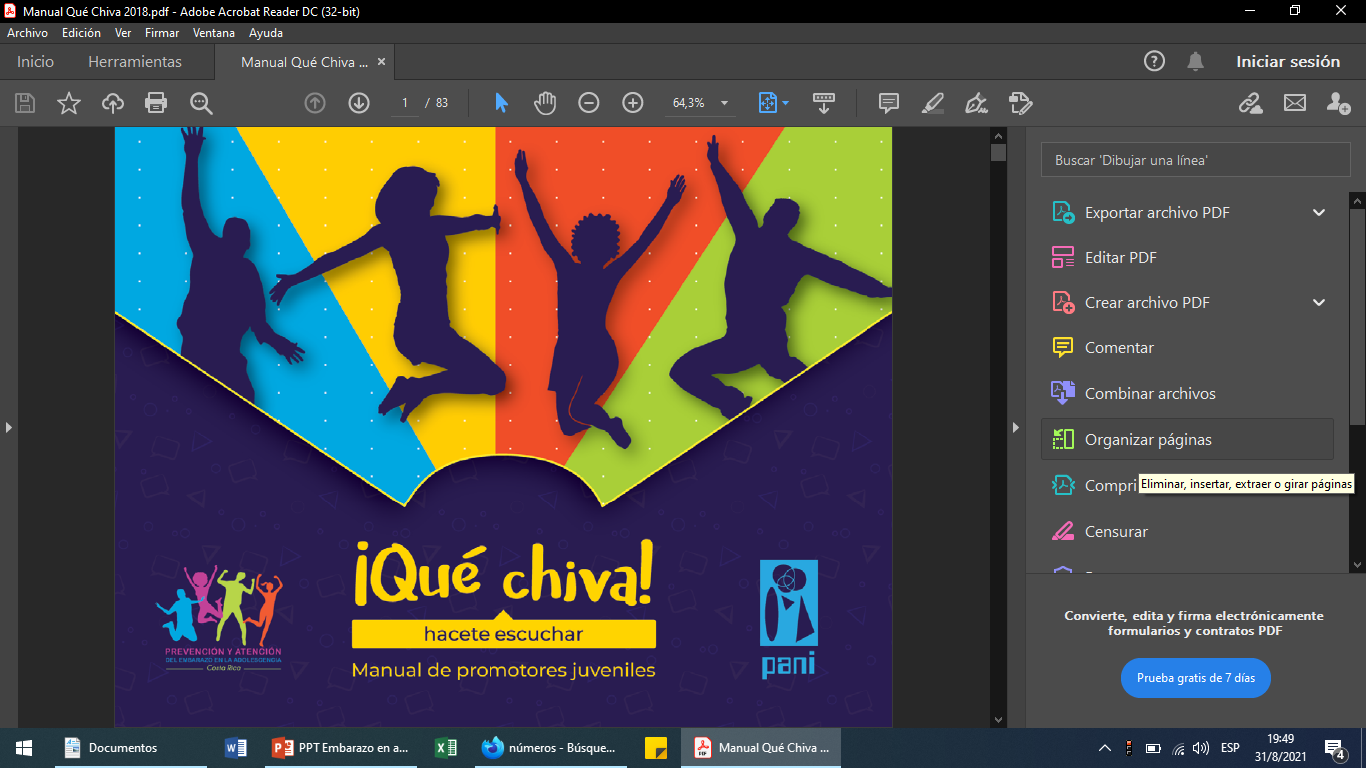 ¿Qué es el liderazgo?
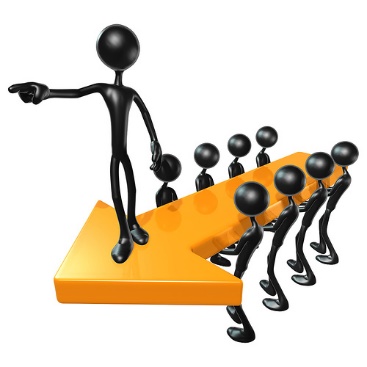 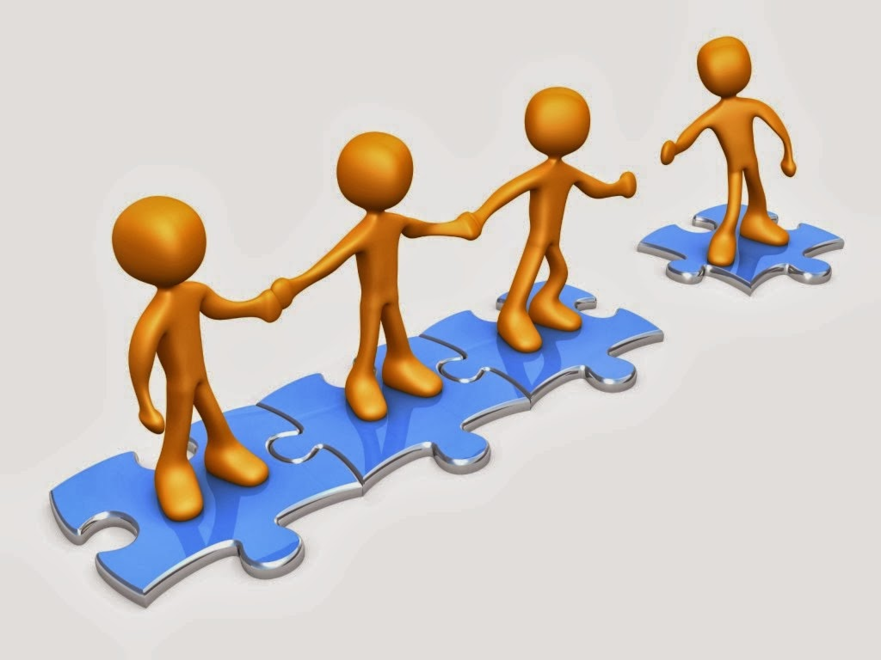 Liderazgo Autoritario
Liderazgo Participativo
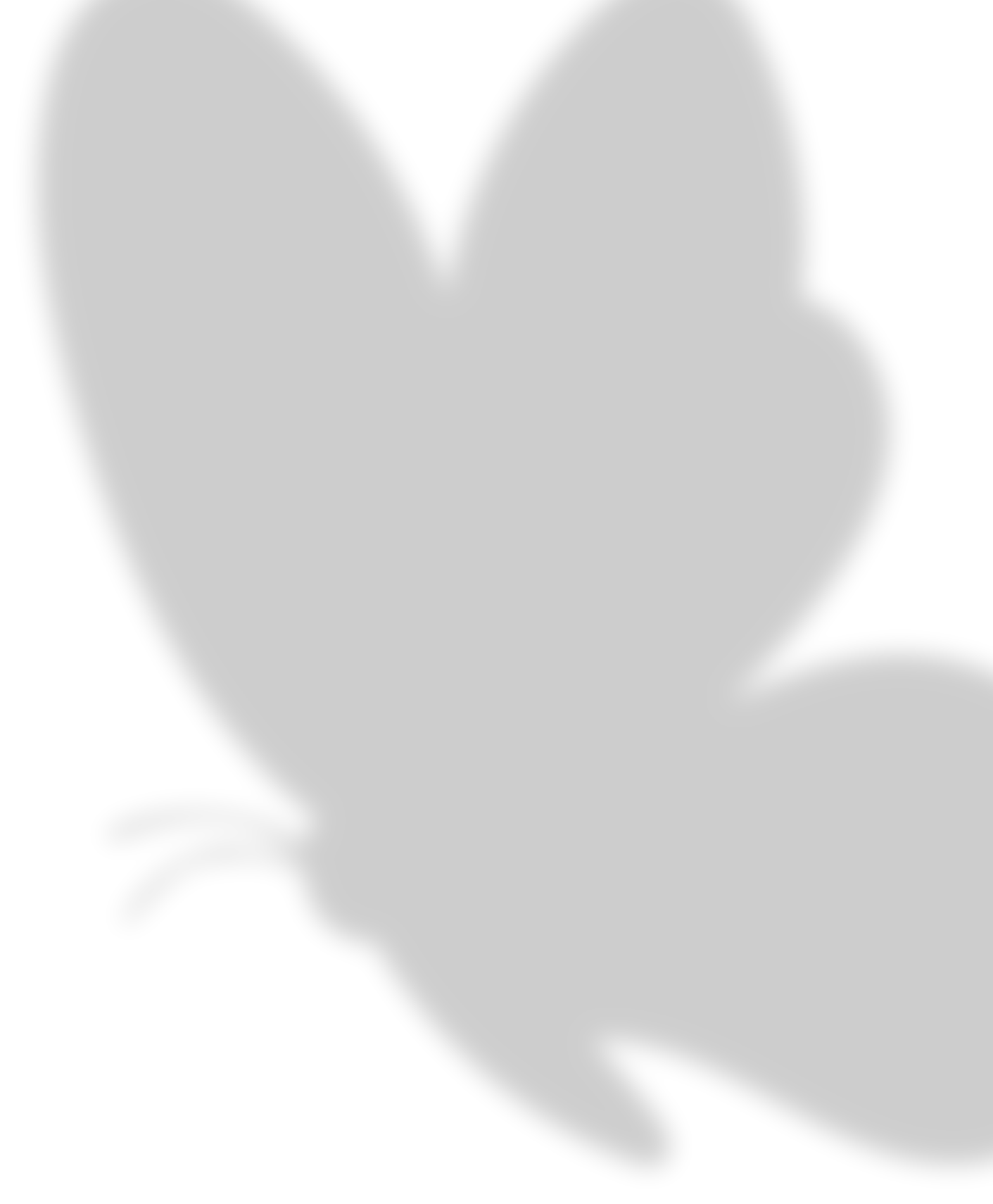 ¿LIDERAZGO EN MUJERES?
EMPODERAMIENTO PERSONAL Y AUTOESTIMA
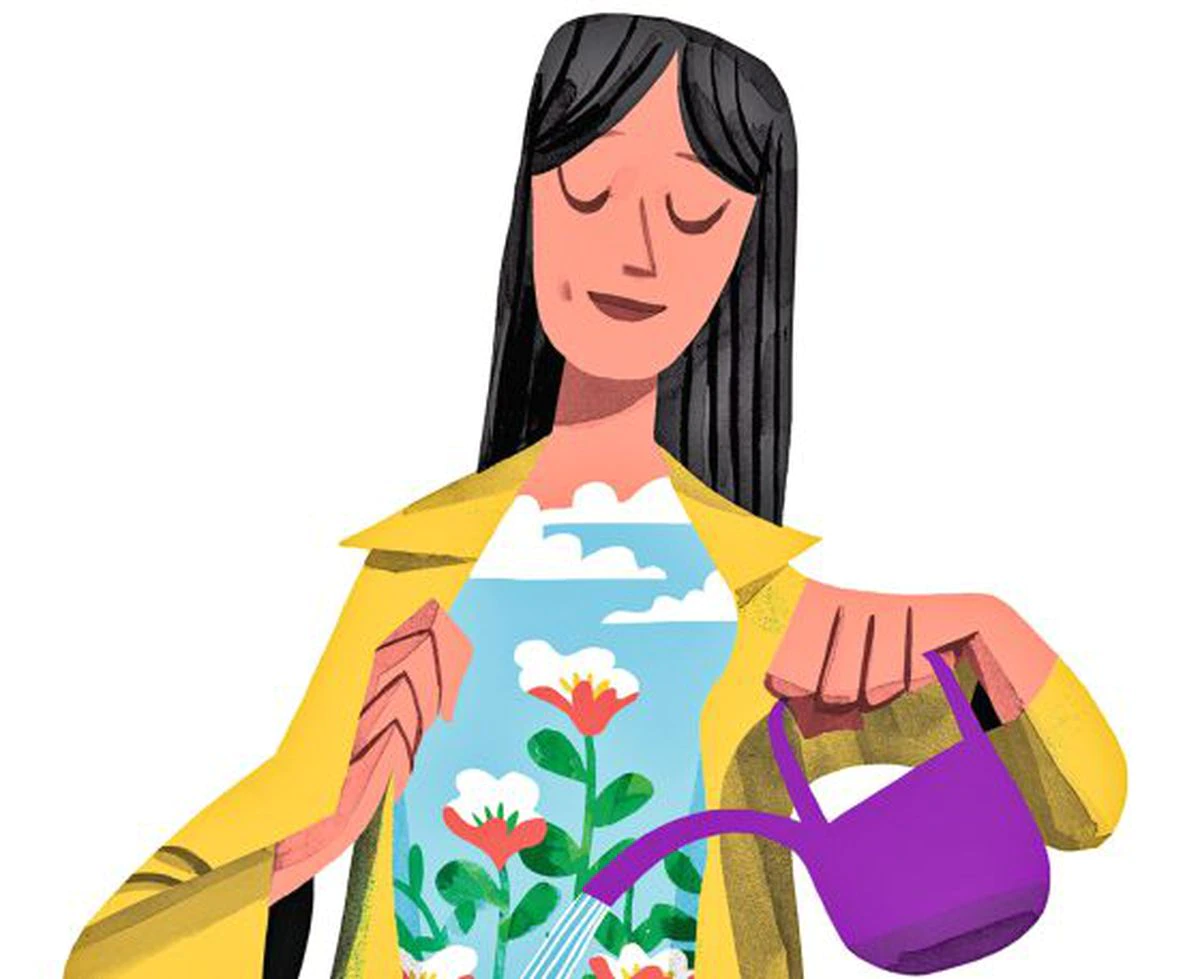 Identificar situaciones, comentarios, personas, actos que dañan mi autoestima.
Conocerme y reconocer mi valor como adolescente mujer.
Usar palabras de autoafirmación todos los días.
Hacerle frente al miedo.
Convenio	CCSS -PANIAMOR
Algunas mujeres referentes y líderes:
Jessamyn Stanley
Mariela Rojas
Shirley Cruz
Laura Chinchilla
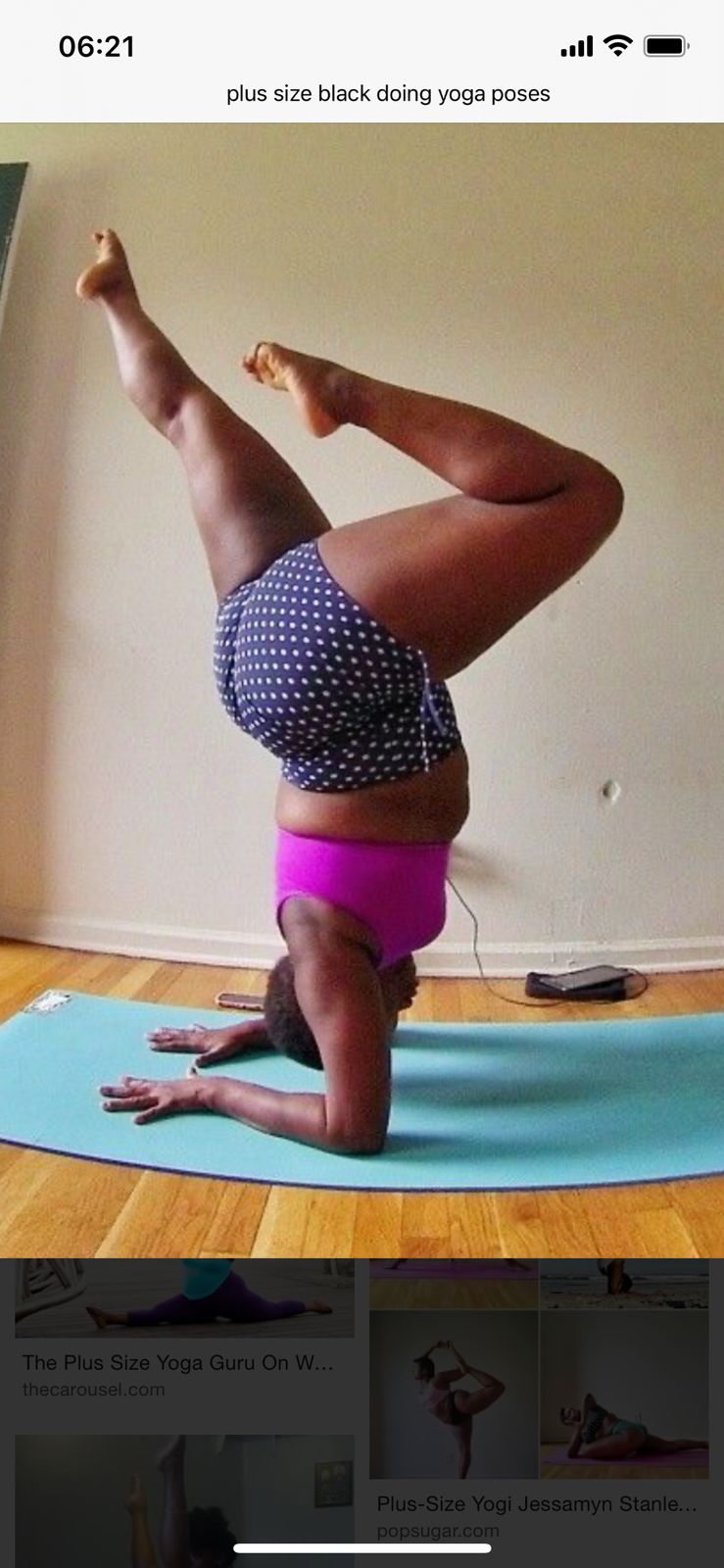 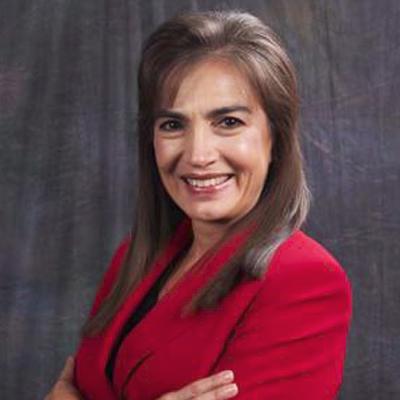 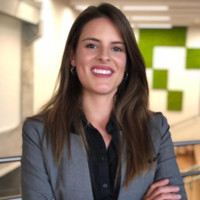 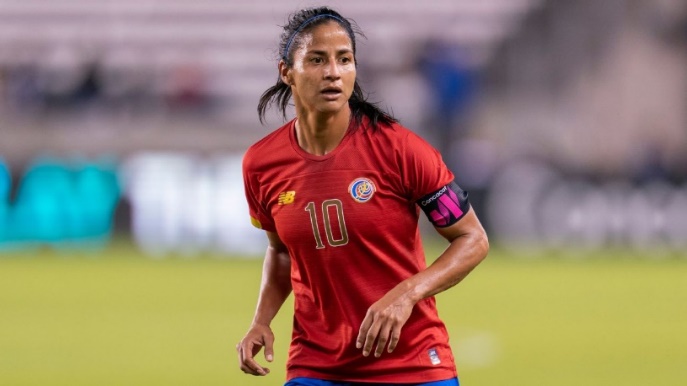 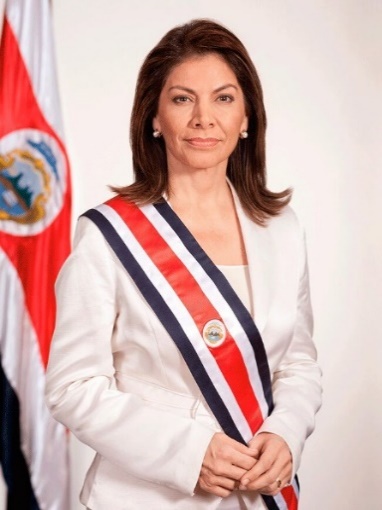 Yokasta Valle
Sandra Cauffman
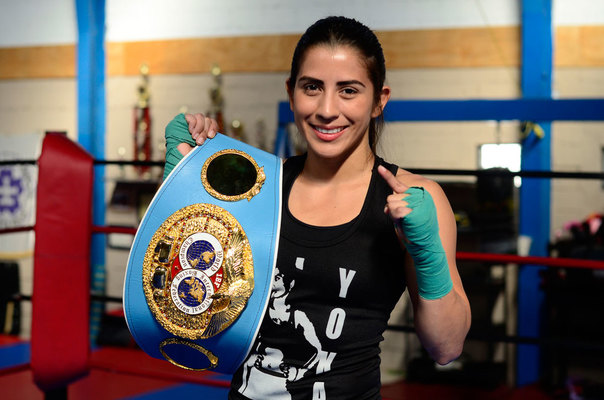 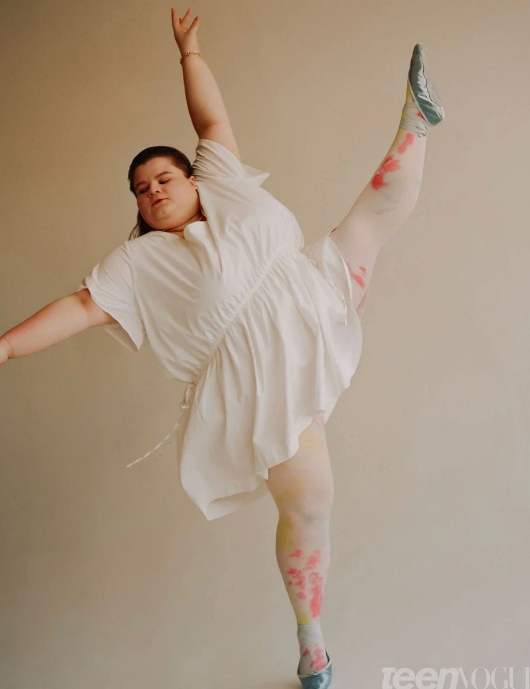 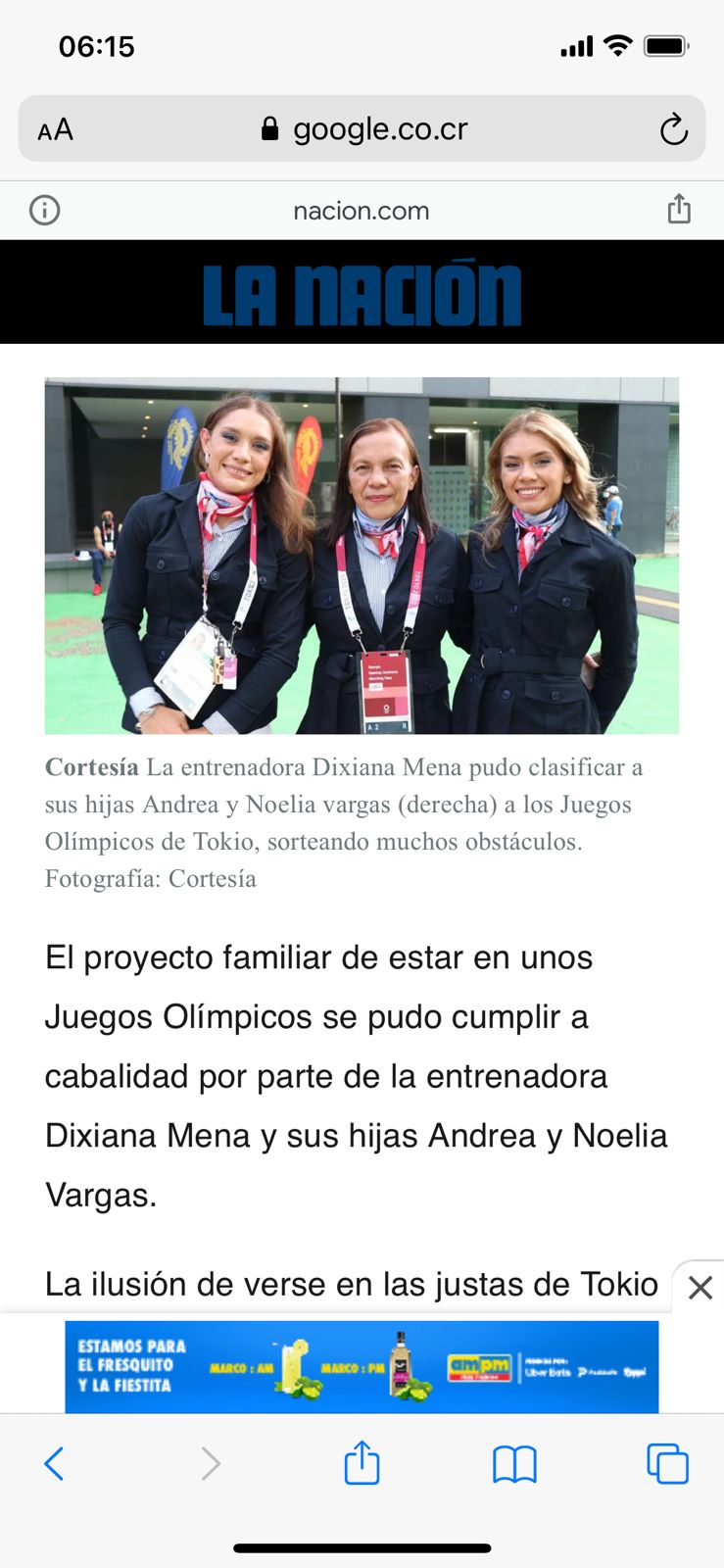 ¿Cuáles lideresas conocés en tu comunidad?
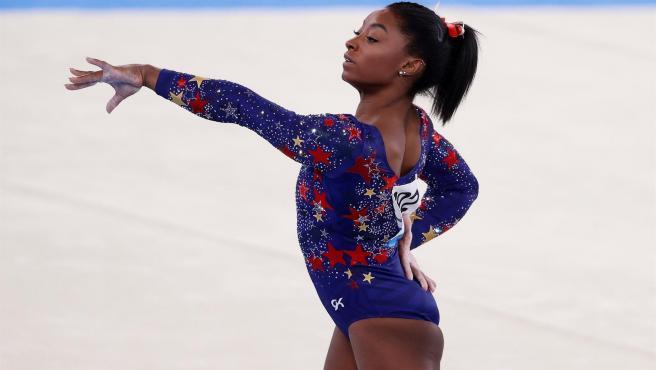 Noelia Vargas, Dixiana Mena y Andrea Vargas
Lizzy Howel
Simone Biles
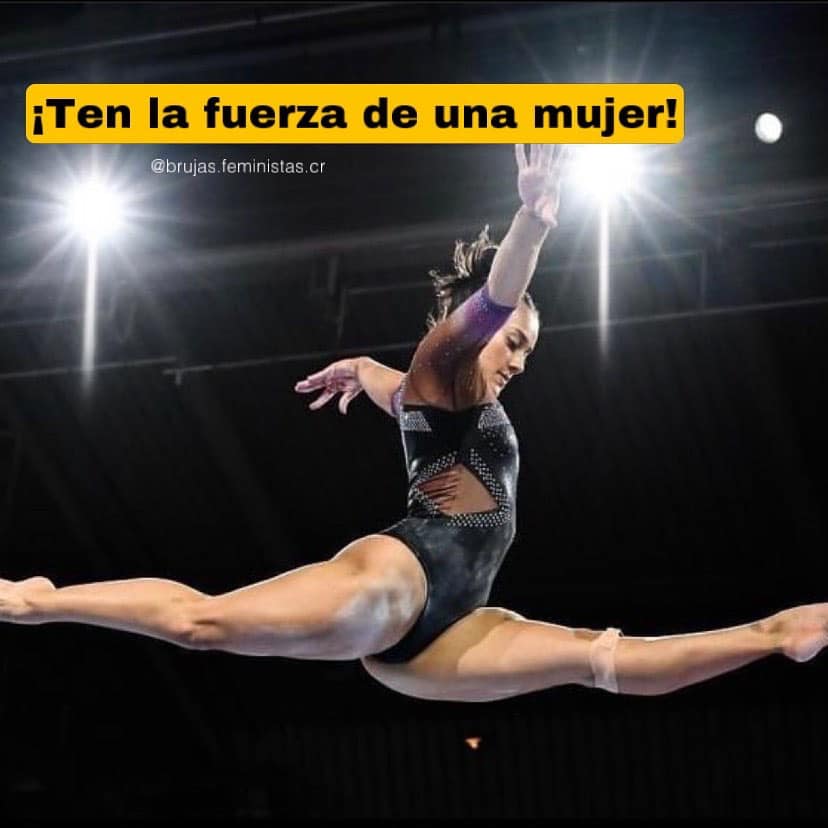 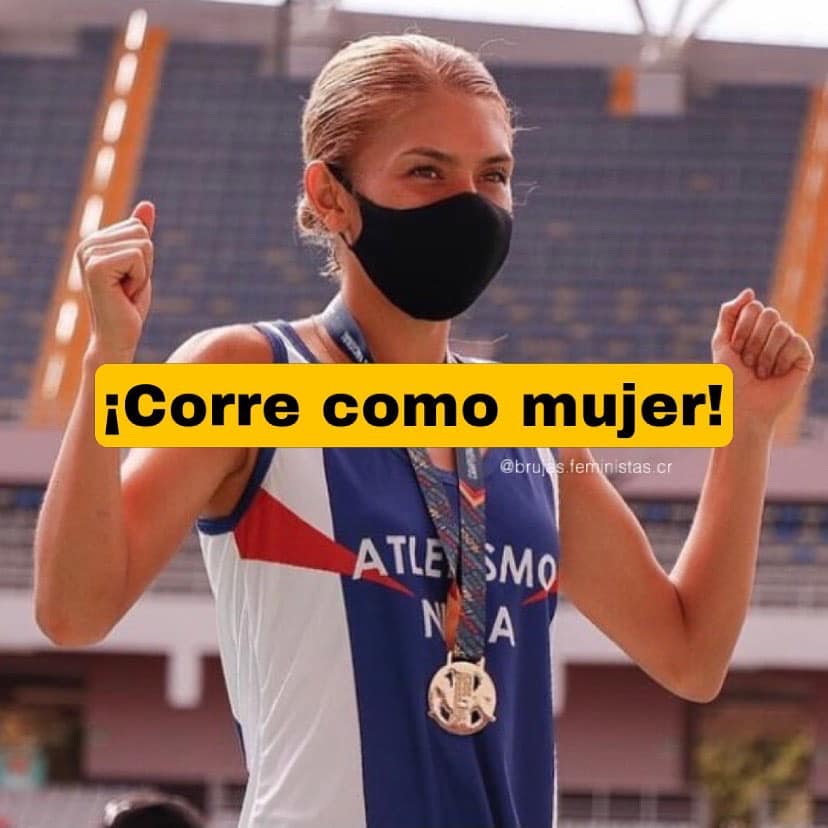 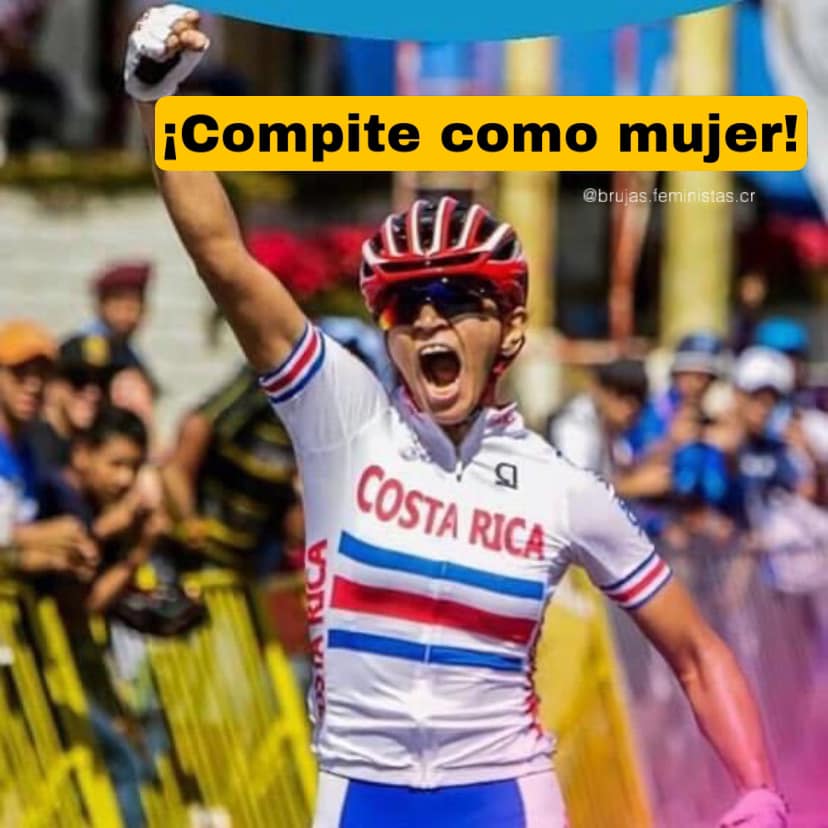 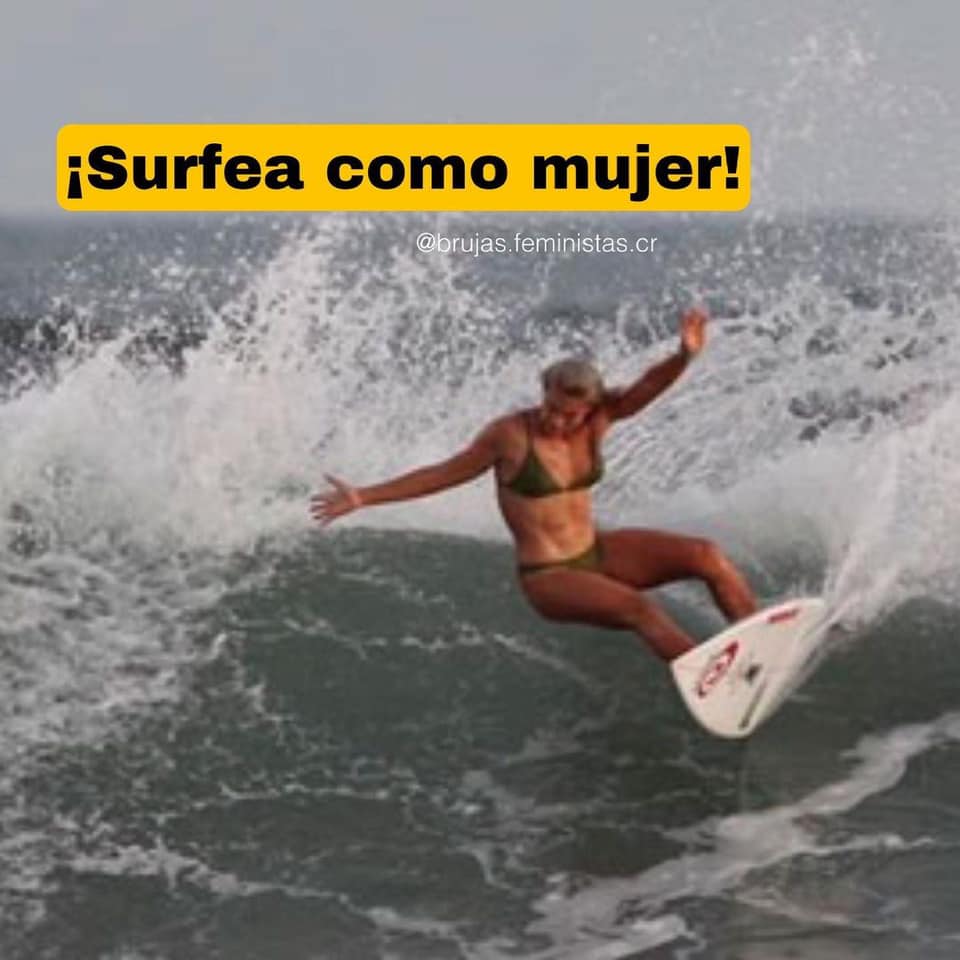 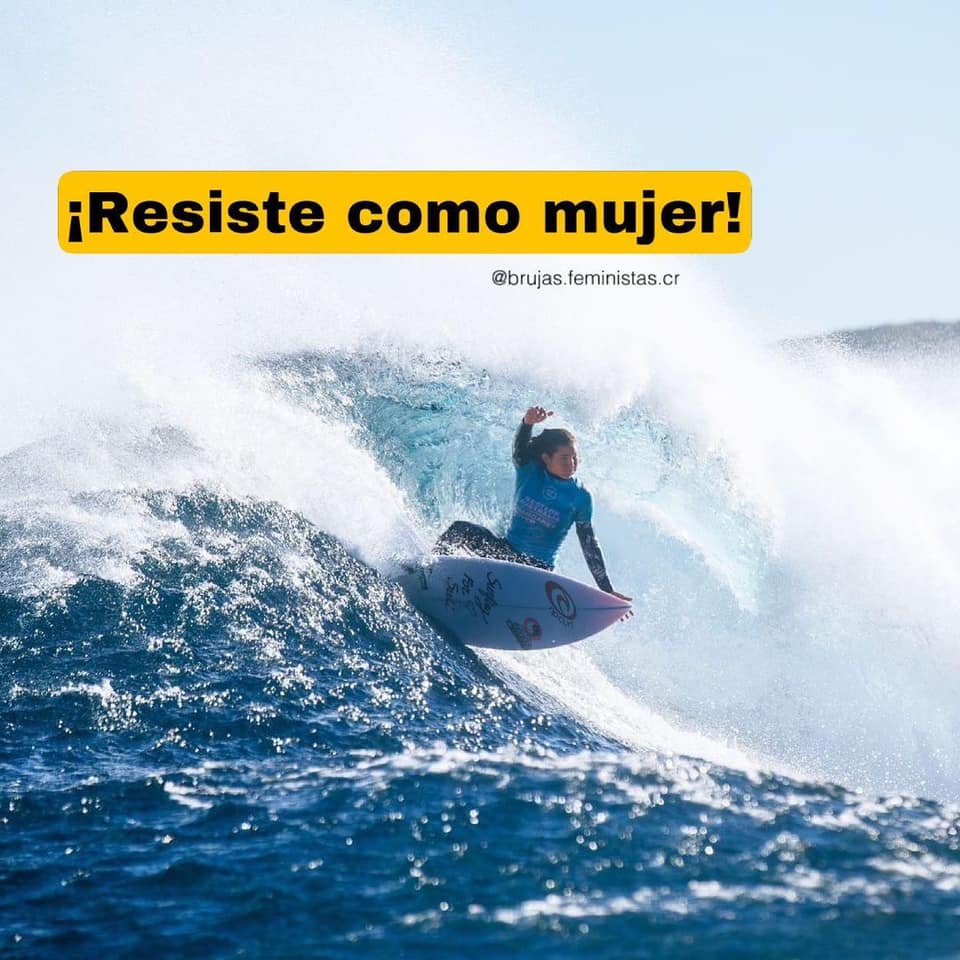 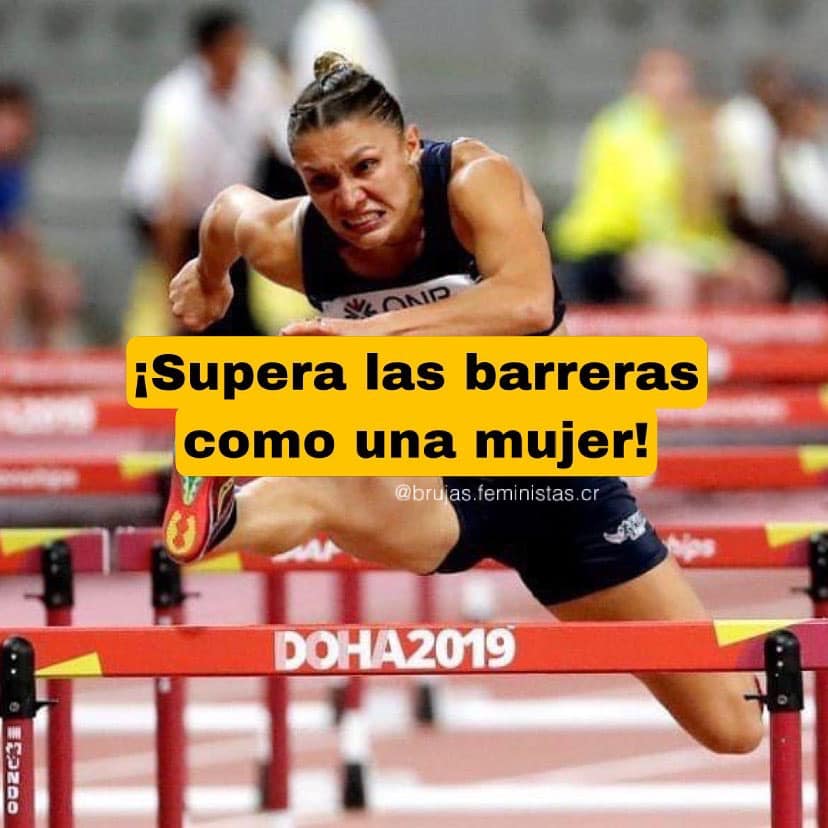